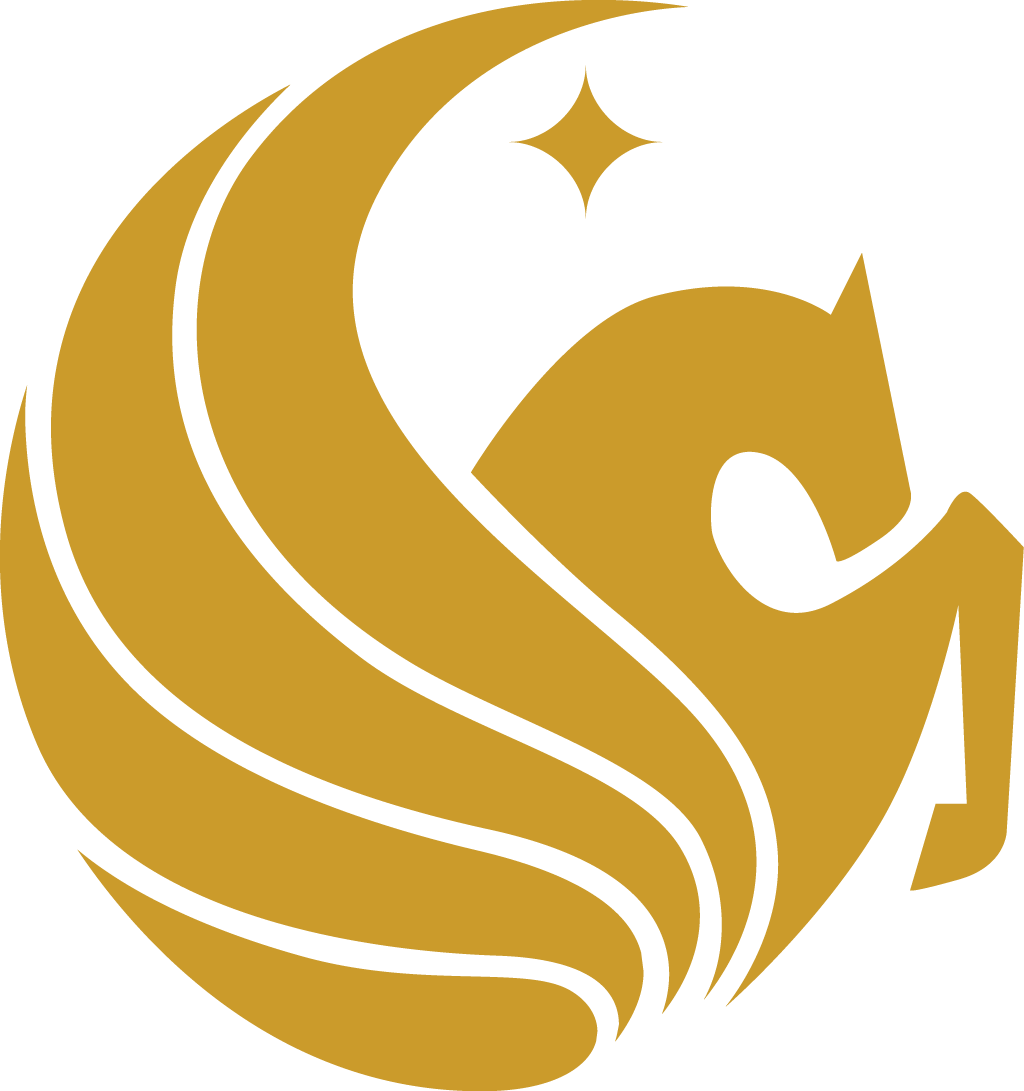 Project 7: Modeling Social Network Structures and their Dynamic Evolutions with User-Generated Data from IoTREU Student: Emma AmbrosiniGraduate mentors: Marzieh  EdrakiFaculty Mentor(s): Dr. Guo-Jun Qi
Week 8 (July 10 – July 14, 2017)
Accomplishments:
 Implemented code in Generative Adversarial Network model that allows the cost gradient to be minimized
Builds off the loss function(s) that we added to it last week
 Ran code a few times, with and without certain modules and functions enabled
 Got code successfully running with the modified gradient, gathered samples
 Made more progress on final report and started poster for symposium
Plans for next week:
Collect samples from different models so I can compare them with the most recent results in my final report
Work on poster & paper
Organize sources/bibliography
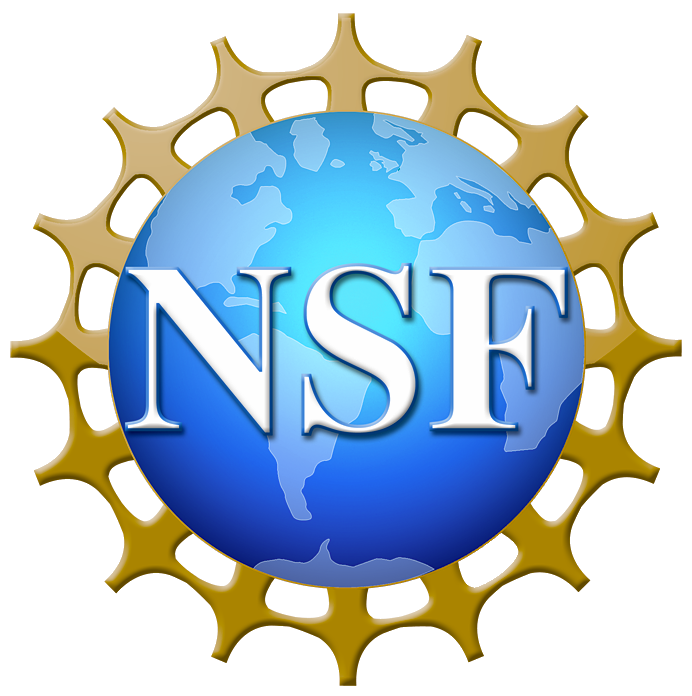 NSF REU Research Experience on Internet of Things 2017